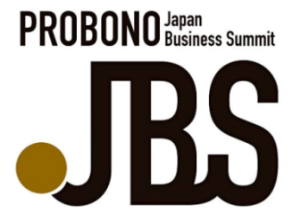 第６期（１０月～９月）
『ＪＢＳ年次総会のご案内』
２０１５年１０月１６日（金）　１９時開始

於：青山「富徳」 １９時開始
http://www.tomitoku.com/
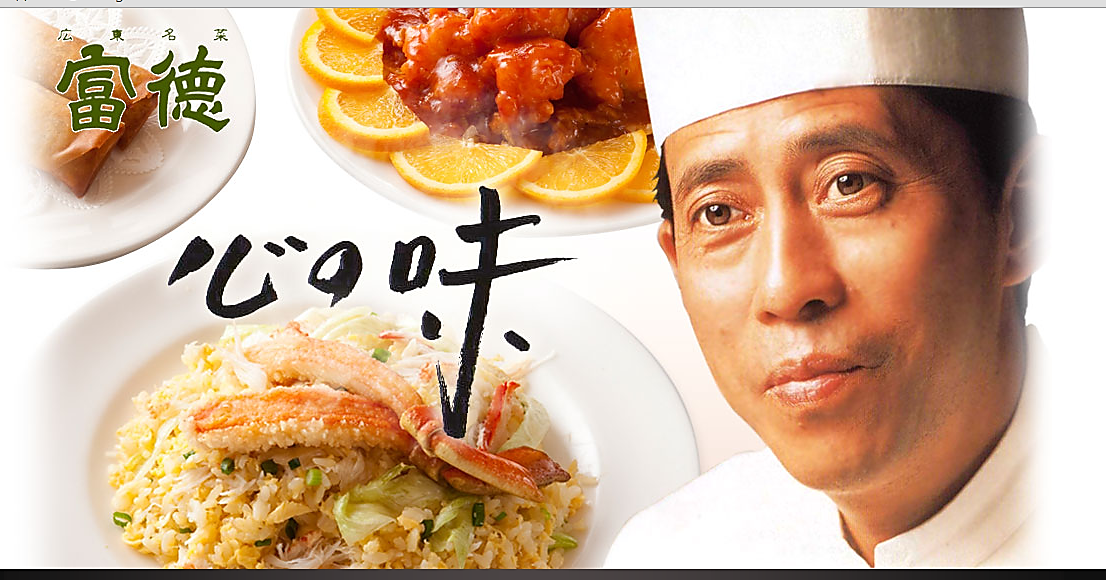